Ｌｉｎｑその効果的な使い方
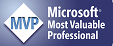 えムナウ　（児玉宏之）
http://mnow.jp/
http://mnow.wankuma.com/
http://blogs.wankuma.com/mnow/
http://www.ailight.jp/blog/mnow/
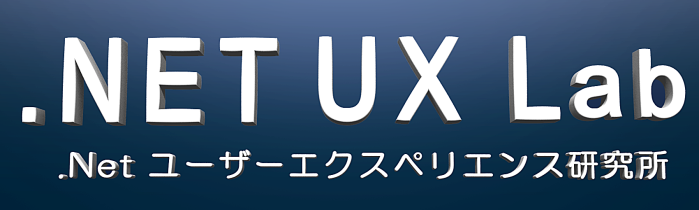 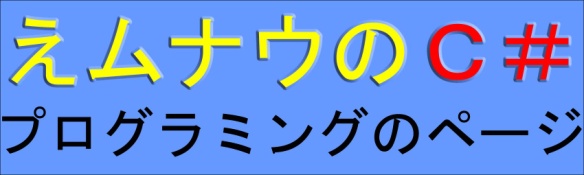 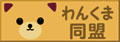 アジェンダ
はじめに
Linq to Object をながめてみる
Linq to Object の正体
Linq to SQL の使いどころ
まとめ
はじめに
Linq のセッションや勉強会、Webでの情報も結構出てきていて、そろそろ飽きてきている方もいると思います。
そろそろ仕事でも使ってみようとしている方も多いと思います。
そこで今日はLinq to Object ・ Linq to SQL の全体像と使うときの注意点を見ていきたいと思います。
Linq to Object をながめてみる
Linq はあらかじめ データベースのSQL文のようなクエリ式の構文が用意されています。
C# は、メソッドベースでしかサポートされていない機能もありますが、Visual Basic ではクエリ式の構文が用意されています。
いっぱいあるので組み合わせて使うととても便利です。
Linq to Object をながめてみる
Linq to Object をながめてみる
Linq to Object をながめてみる
C# って言語のサポートが少ない
不便だよねぇ
どうせだったらフルサポートすればいいのに
Visual Basic っていいなぁ
Visual Basic に乗り換えちゃおうか
ちょっと待って
Linq to Object をながめてみる
var earlyBirdQuery =
    from sentence in strings
    let words = sentence.Split(' ', '.')
    from word in words
    where !string.IsNullOrEmpty(word)
    let w = word.ToLower()
    orderby w
    select w;
 
foreach (var v in earlyBirdQuery.Distinct())
    Console.WriteLine(v);
string[] strings = 
{
    "A penny saved is a penny earned.",
    "The early bird catches the worm.",
    "The pen is mightier than the sword.",
    "My name is M-now."
};
そんなに困らない
Linq to Object をながめてみる
double[] value = {1.2, 3.6, 2.1, 10.5, 4.8, 6.3};
var calcQuery =
    from v in value
    orderby v
    select v;
var cutQuery = calcQuery.Skip(1).Take(calcQuery.Count() - 2);
Console.WriteLine("Count=" + cutQuery.Count());
Console.WriteLine("Sum=" + cutQuery.Sum());
Console.WriteLine("Average=" + cutQuery.Average());
Console.WriteLine("Max=" + cutQuery.Max());
Console.WriteLine("Mix=" + cutQuery.Min());
困らないよ～～
Linq to Object をながめてみる
Linq to Object をながめてみる
Linq to Object をながめてみる
デフォルト値って？
数値の場合は０です。
bool は false です。
参照型は null です。
Linq to Object をながめてみる
For ループの置き換え
でも foreach でダンプしちゃつまんないけどね
delegate T Y<T>(Y<T> y);

Y<Func<Func<Func<int, int>, Func<int, int>>, Func<int, int>>> Y = 
	y => f => x => f(y(y)(f))(x);

Func<Func<int, int>, Func<int, int>> g = 
	f => x => x == 0 ? 1 : x * f(x - 1);
var fact = from i in Enumerable.Range(1, 10) select Y(Y)(g)(i);
foreach (var i in fact) Console.WriteLine(i);
Linq to Object をながめてみる
まとめ
データベースのSQL文のようなクエリ式の構文が用意
Visual Basic は、言語サポートがしっかりしている、C# はそんなに困らない程度のサポート
色々と組み合わせて使うととても便利
Linq to Object の正体
どちらが簡単で分かりやすくてなおかつ速いのでしょうか？
A)
    var accounts = from a in al
                   where a.ZipCode == "168-0064"
                   select new { Name = a.Name, ZipCode = a.ZipCode };
　foreach (var account in accounts)
        Console.WriteLine(account.Name + "(" + account.ZipCode + ")");

B)
　foreach (var a in al)
        if (a.ZipCode == "168-0064")
            Console.WriteLine(a.Name + "(" + a.ZipCode + ")");
Linq to Object の正体
どちらが速いでしょうか？
A)
static int[] cal1(int[] arr)
{
    int sum = 0;
    int count = 0;
    int max = int.MinValue;
    int min = int.MaxValue;
    foreach (int a in arr)
    {
        sum += a;
        count++;
        if (max < a) max = a;
        if (min > a) min = a;
    }
    return new int[] { sum, count, max, min };
}
B)
static int[] cal2(int[] arr)
{
    return new int[] { 
        arr.Sum(),
        arr.Count(),
        arr.Max(),
        arr.Min()
    };
}
Linq to Object の正体
Linq to Object は、 IEnumerable<T> によるパイプラインという見方もできます。
IEnumerable<T> ですから、 Linq to Object のメソッドは、一般に foreach を内部で使っていますので、あまり高速性能を発揮できません。
Linq to Object の正体
例えば右のメソッドは foreach 何回ループするでしょうか？
Sum、Count、Max、Minが別々のパイプラインです。
４回の foreach を内部で
　行なうことになります。
static int[] cal2(int[] arr)
{
    return new int[] { 
        arr.Sum(),
        arr.Count(),
        arr.Max(),
        arr.Min()
    };
}
Linq to Object をながめてみる
同じ Linq の foreach を何回もやるんであれば ToArray しておくのがお勧め

10000 ｘ 1000 ループで、
当社比なんと52倍
Linq to Object の正体
まとめ
Linq to Object は、 IEnumerable<T> によるパイプライン
便利に使うことができる反面、メソッドの内部で使用する foreach の回数に注意を払わないと、効率が悪い場合もある
同じ Linq の foreach を何回もやるんであれば ToArray
Linq to SQL の使いどころ
＜N氏談＞
　すくなくとも今のところ大規模案件で使う気はないです。
　大規模案件で使う気はないです。
　使う気はないです
使う気はない
Linq to SQL の使いどころ
Linq は Query ですが Linq to SQL の母体になる DataContext は Dataset より進化しています。
Row は INotifyPropertyChanging や INotifyPropertyChanged を実装したObjectです。
当然 Insert Update Delete ストアド も使えます。
あらかじめ必要な partial method が仕込まれています。
同時実行制御で競合の解決がサポートされています。
Linq to SQL の使いどころ
データの一部を表示する場合
コンボボックスに表示するだけなのに、Dataset DataTable DataRow みたいにフルセットのインスタンスなんか必要なの？
コンボボックスに表示するだけなのに、一々ストアド作んなきゃいけないの？
Linq to SQL なら 匿名型を使って軽いコンボボックス用のインスタンスを作れる
Linq to SQL なら ストアドに対応することもできる
Linq to SQL の使いどころ
たったこれだけのソースで、WPFのコンボボックスの選択可能なデータがセットできます。
using (NWDataContext context = new NWDataContext())
{
    var customerComboBoxQuery =
        from customer in context.Customers
        select new { ID = customer.CustomerID, Name = customer.CompanyName };
    this.comboBox1.ItemsSource = customerComboBoxQuery;
    this.comboBox1.SelectedValuePath = "ID";
    this.comboBox1.DisplayMemberPath = "Name";
}
Linq to SQL の使いどころ
同時実行制御がすごいことになっています
Timestamp 列のあるなしで自動的に最適な楽観的同時実行制御のコードを作ってくれます。
同時実行制御で競合の解決がサポートされています。
Linq to SQL の使いどころ
タイムスタンプと同時実行制御
タイムスタンプがないテーブルWHERE ([ID] = @p0) AND ([TEXT1] = @p1) AND ([TEXT2] = @p2)

タイムスタンプがあるテーブルWHERE ([ID] = @p0) AND ([timestamp] = @p1) timestampの読み直しもきちんと行われています。

（Datasetでもちゃんとやってます）
Linq to SQL の使いどころ
同時実行制御で競合の解決
競合している行単位で競合の解決
最新を取得してユーザーには再入力をしてもらうことになります。 
conflict.Resolve(Data.Linq.RefreshMode.OverwriteCurrentValues)
元の値とユーザーが変更した値で更新が行われ競合を発生させた他者の変更は上書きされます。
conflict.Resolve(Data.Linq.RefreshMode.KeepCurrentValues)
他者の変更とユーザーの変更をマージします。両方が変更した列はユーザーの変更を優先します。
conflict.Resolve(Data.Linq.RefreshMode.KeepChanges)
Linq to SQL の使いどころ
同時実行制御で競合の解決
競合している行ごとの列単位で競合の解決
最新を取得してユーザーには再入力をしてもらうことになります。 
member.Resolve(Data.Linq.RefreshMode.OverwriteCurrentValues)
元の値とユーザーが変更した値で更新が行われ競合を発生させた他者の変更は上書きされます。
member.Resolve(Data.Linq.RefreshMode.KeepCurrentValues)
Linq to SQL の使いどころ
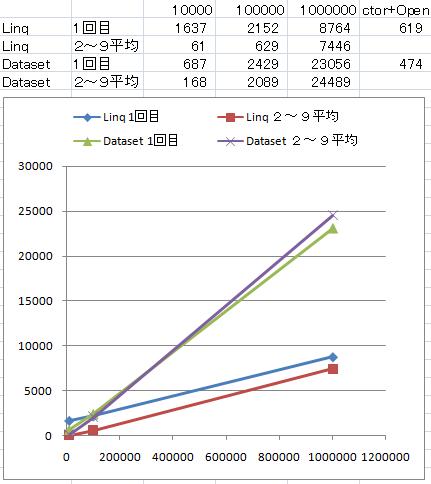 遅いんじゃないの？
件数によっては
　速いです
Linq to SQL の使いどころ
さらに速くする方法もあります
CompiledQuery.Compile



context.ObjectTrackingEnabled = false;
データの変更を追跡しない Query にみの場合に利用できます。
var query = CompiledQuery.Compile(
    (LinqTestDataContext db) => from a in db.Table_1 select a
    );

使い方： foreach (var a in query(context))
Linq to SQL の使いどころ
まとめ
DataContext は Dataset より進化しています。
データの一部を表示する場合は楽です。
同時実行制御で競合の解決もできます。
速くするための方法もあります。

なにより、長年の念願であった「Object」なんです。
Linq to SQL を使って自由を満喫しましょう。
まとめ
Linq to Object は、 IEnumerable<T> によるパイプライン色々と組み合わせて使うととても便利
Linq to SQLは、 Dataset より進化していて、長年の念願であった「Object」

利点と欠点を理解して上手に使っていきましょう。